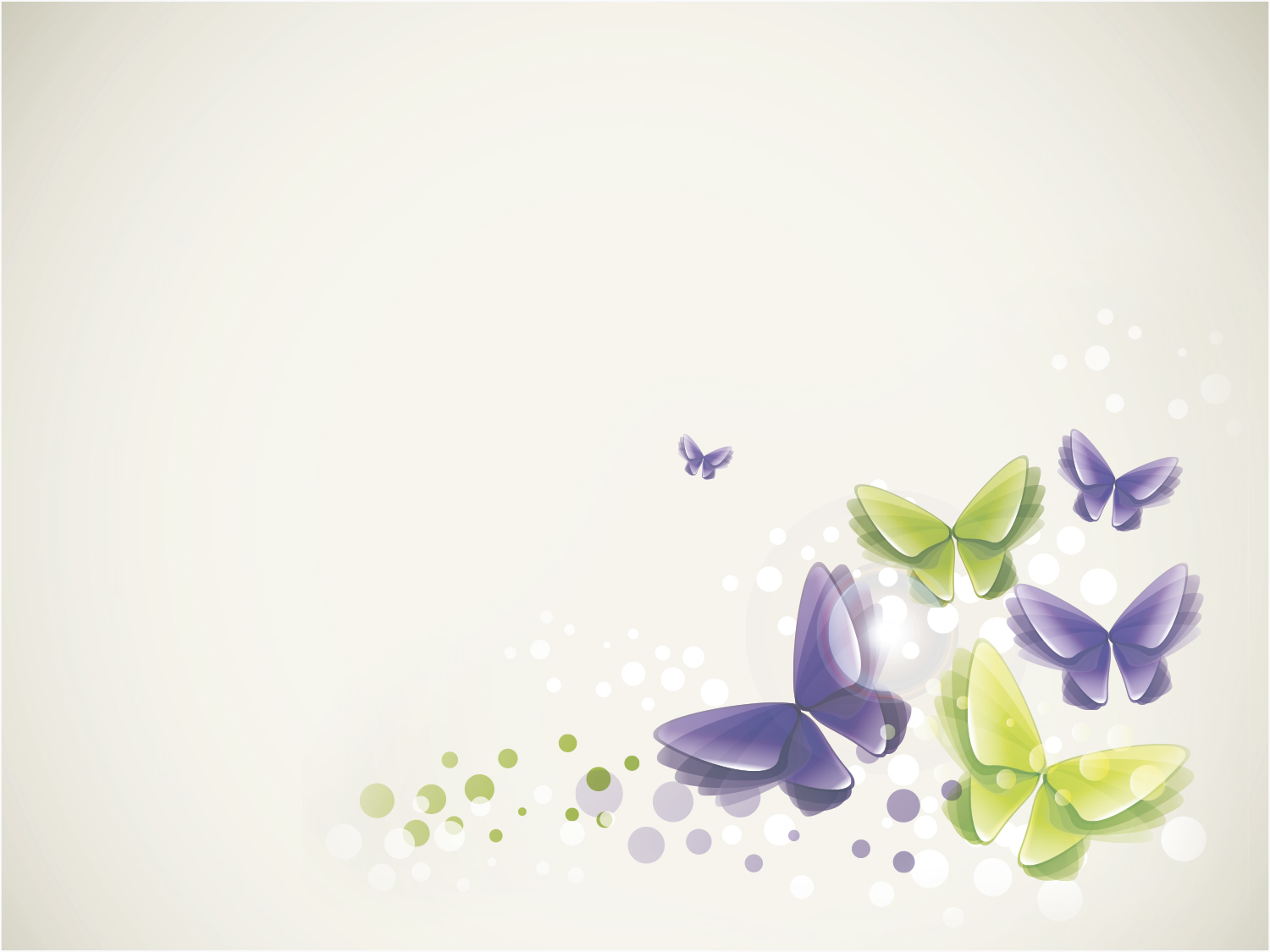 Береги  платье  снову,  а  здоровье  смолоду
Работа  учащихся  6Е класса
Цель:
Выяснить, что нужно делать, чтобы не болеть
Уровень здравоохранения
4
1
2
Окружающая  среда
3
5
Наследственность
Уровень жизни
Что влияет  на здоровье
Что влияет  на здоровье
Образ жизни
Задачи
Популяризация здорового  образа  жизни.
Вовлечение одноклассников в спортивные    кружки  и секции
Профилактика простудных  заболеваний
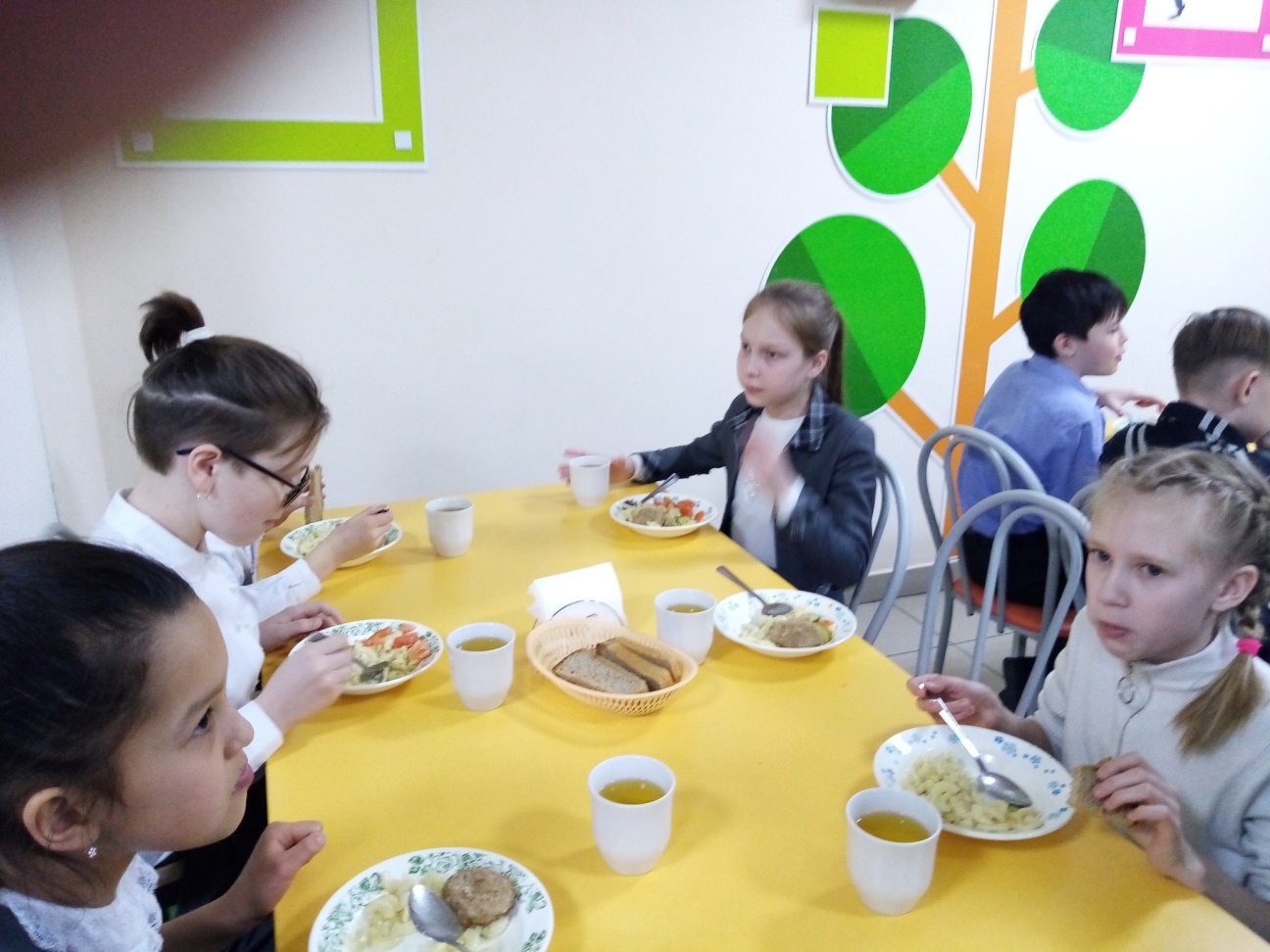 Главные составляющие здорового образа жизни
Умеренное и сбалансированное питание
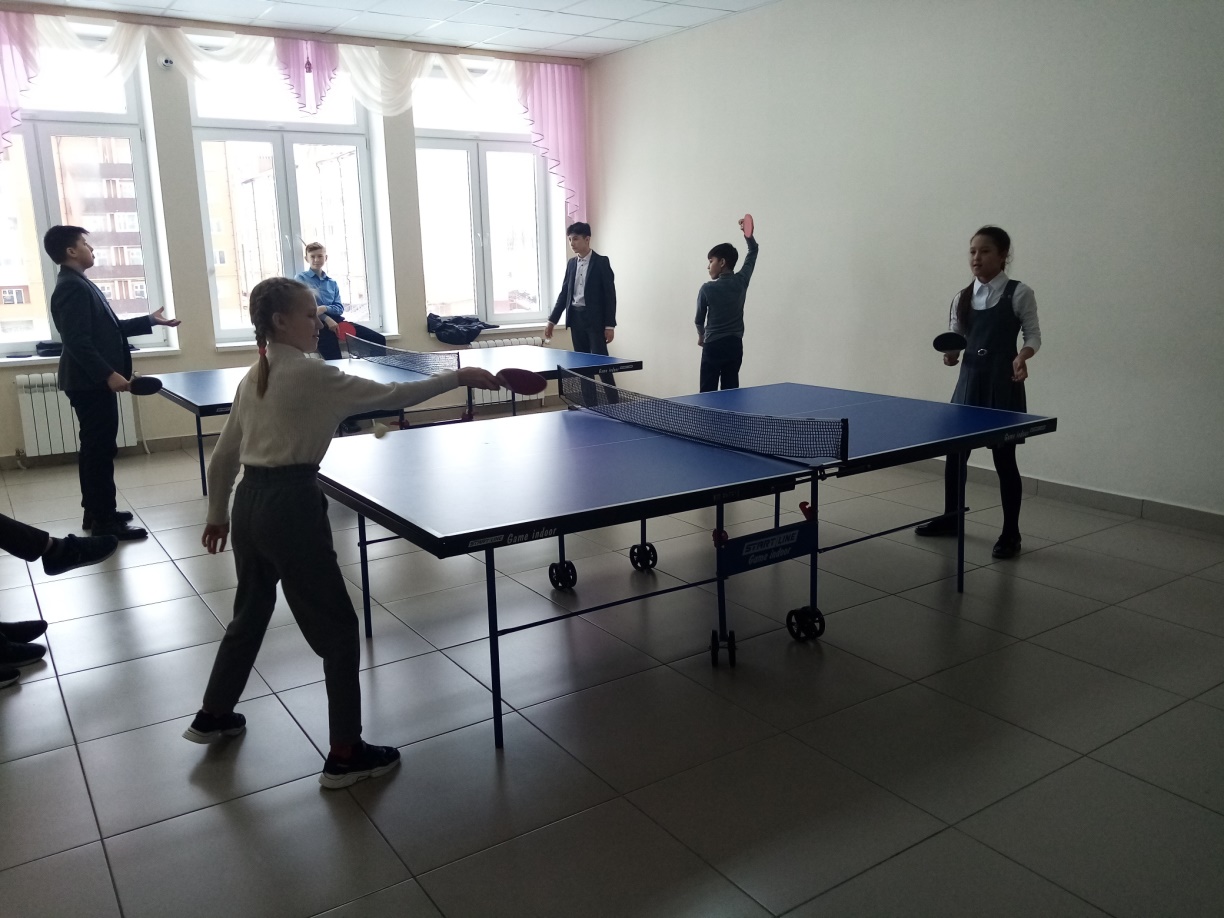 Достаточная двигательная активность
Закаливание организма
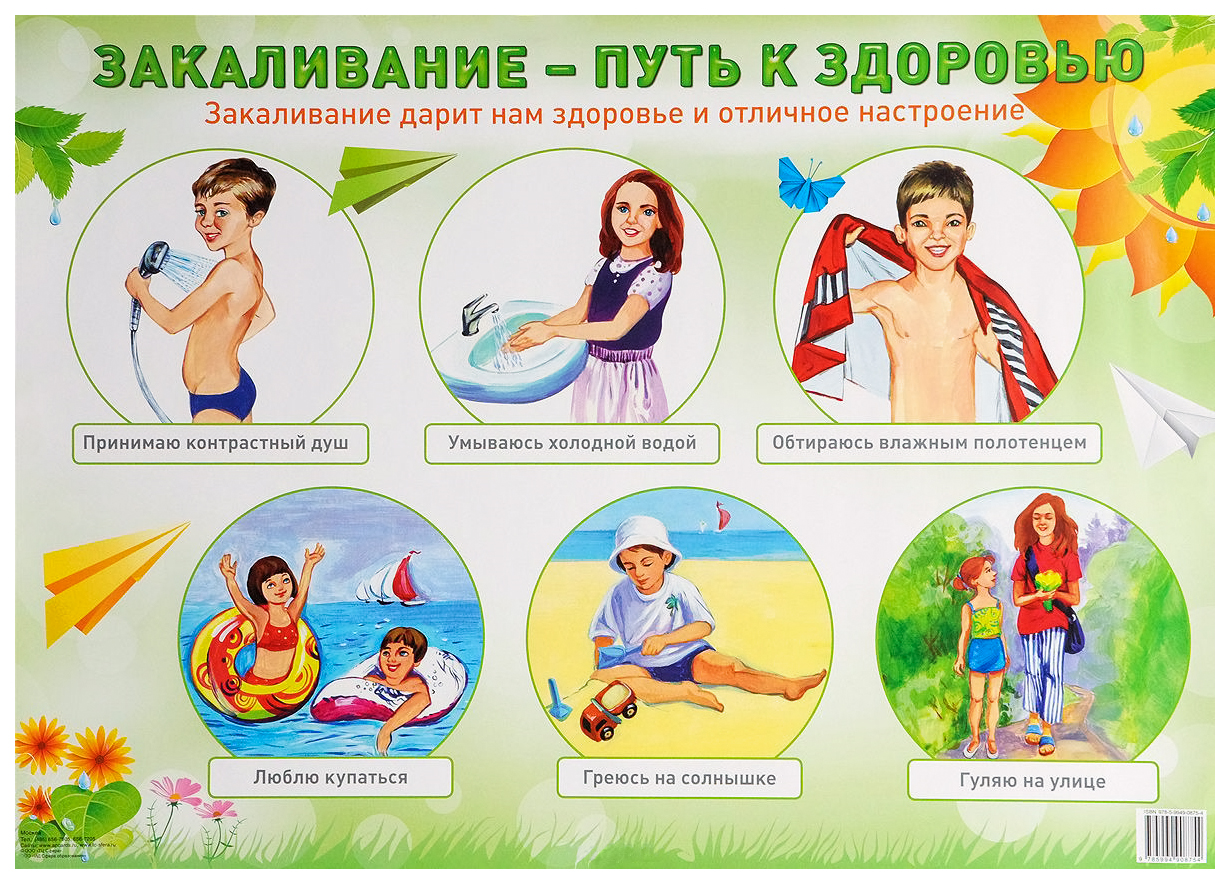 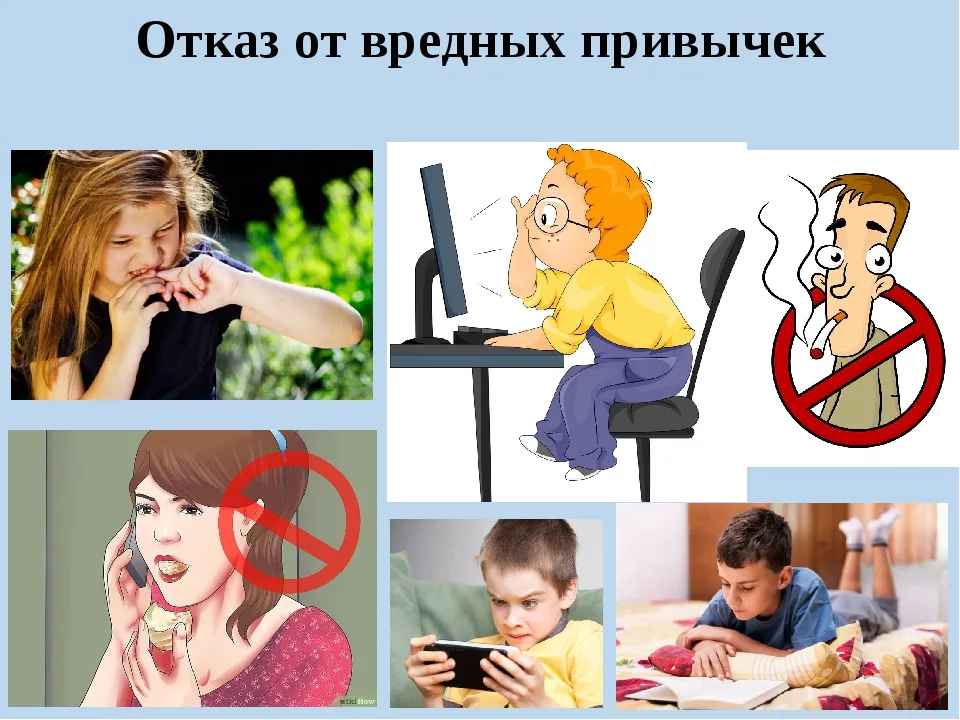 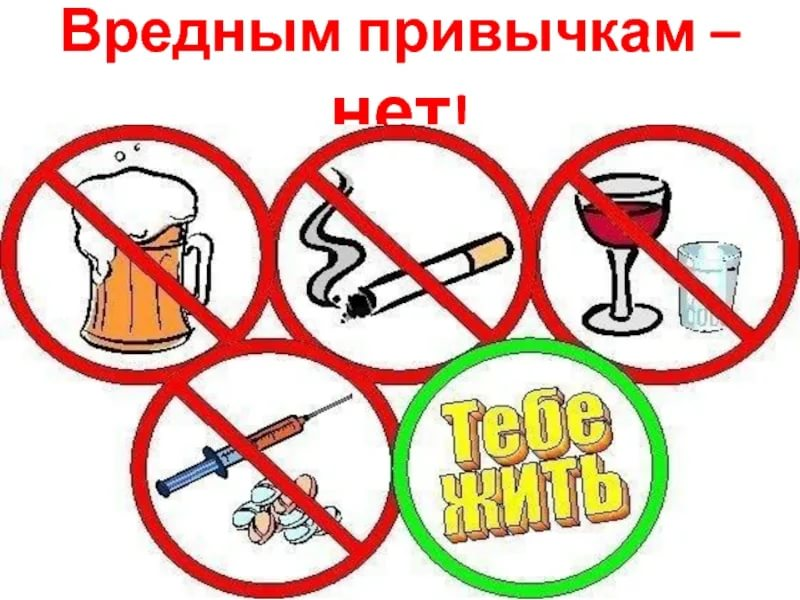 Отказ от вредных привычек
Режим  труда  и  отдыха
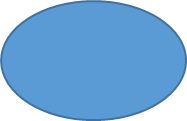 Вставать ежедневно в  одно  и тоже время
Заниматься регулярно утренней  гимнастикой
Ложиться  спать  в  одно и тоже  время
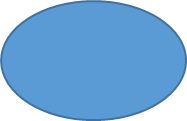 Режим дня
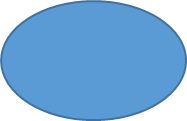 Есть в  установленные часы
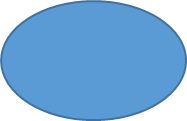 Проветривать  помещение
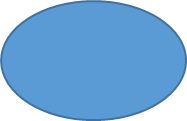 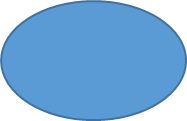 Чередовать умственный труд  с  физическими  упражнениями
Соблюдать  правила  личной  гигиены
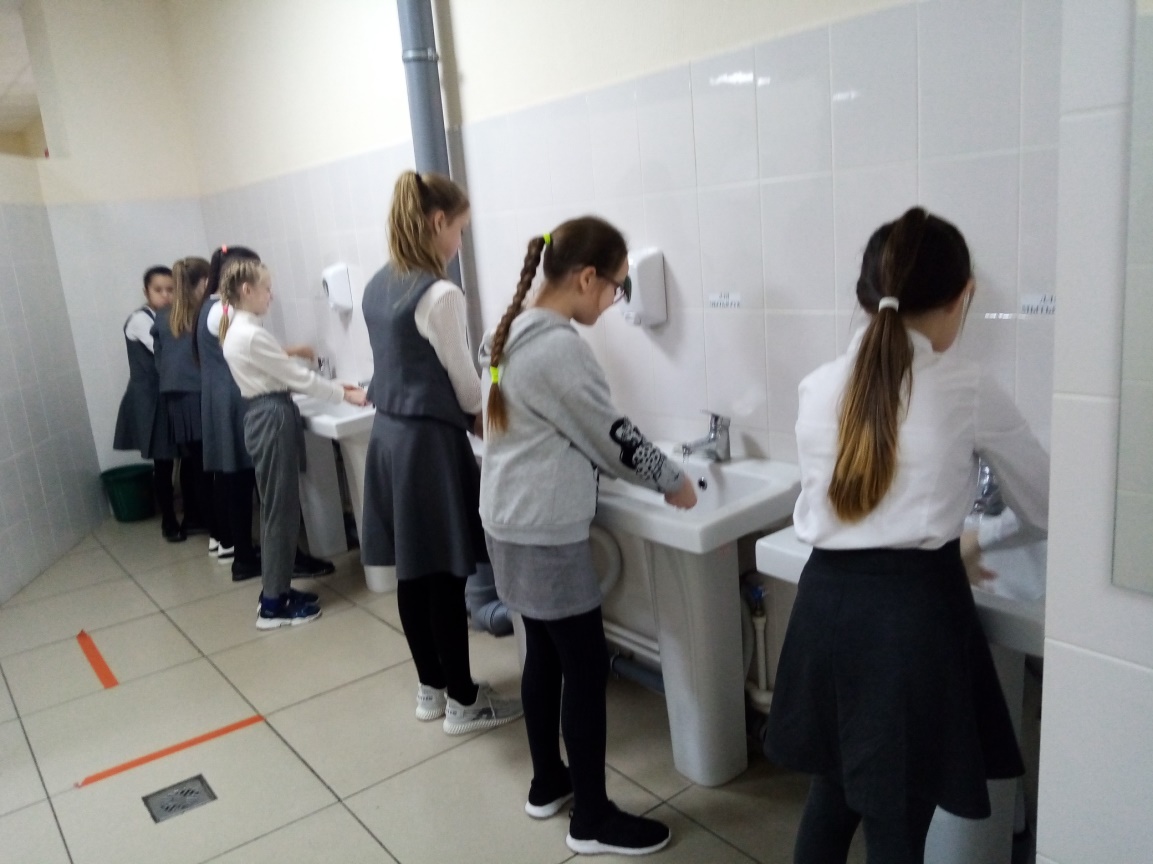 Личная гигиена
Умение управлять своими эмоциями
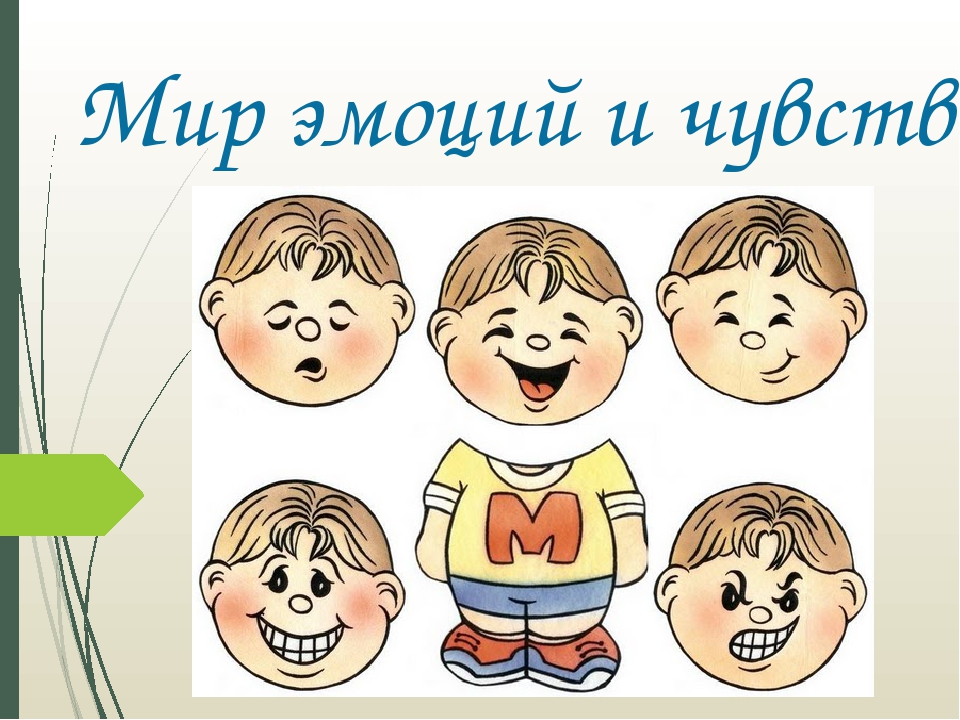 Безопасное поведение в быту, на улице, в школе
Кружки  и секции
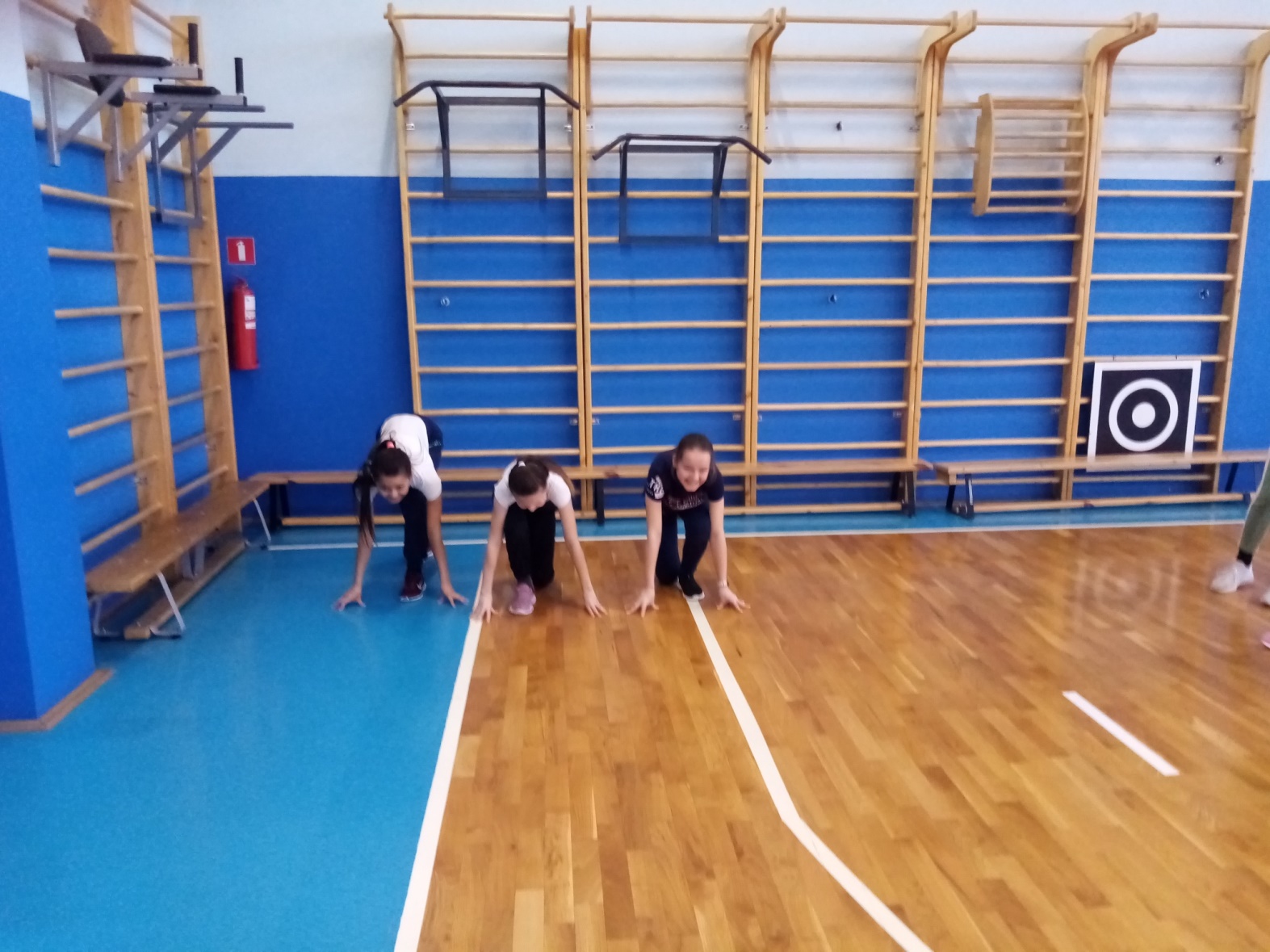 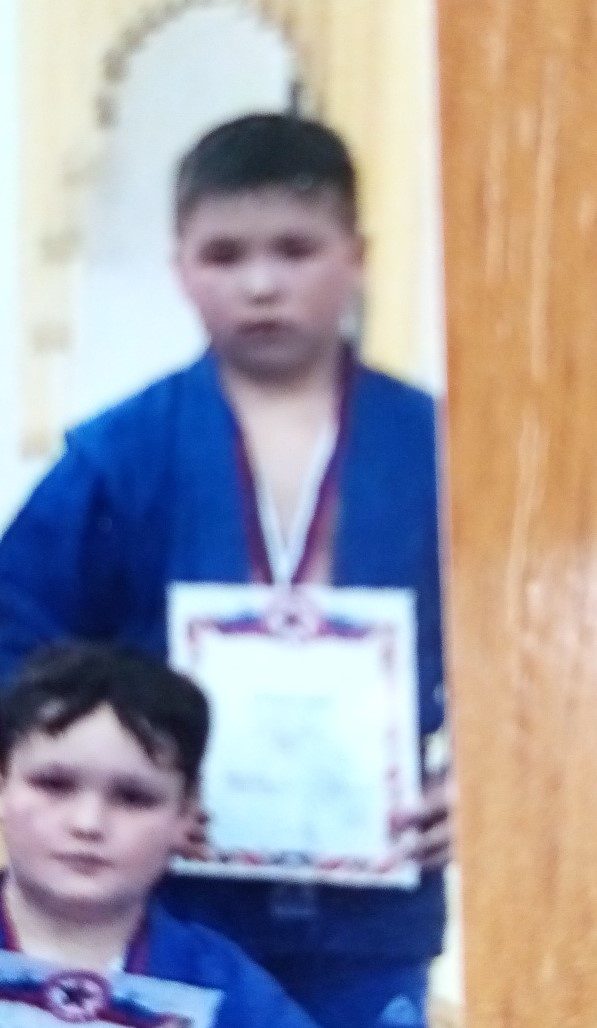 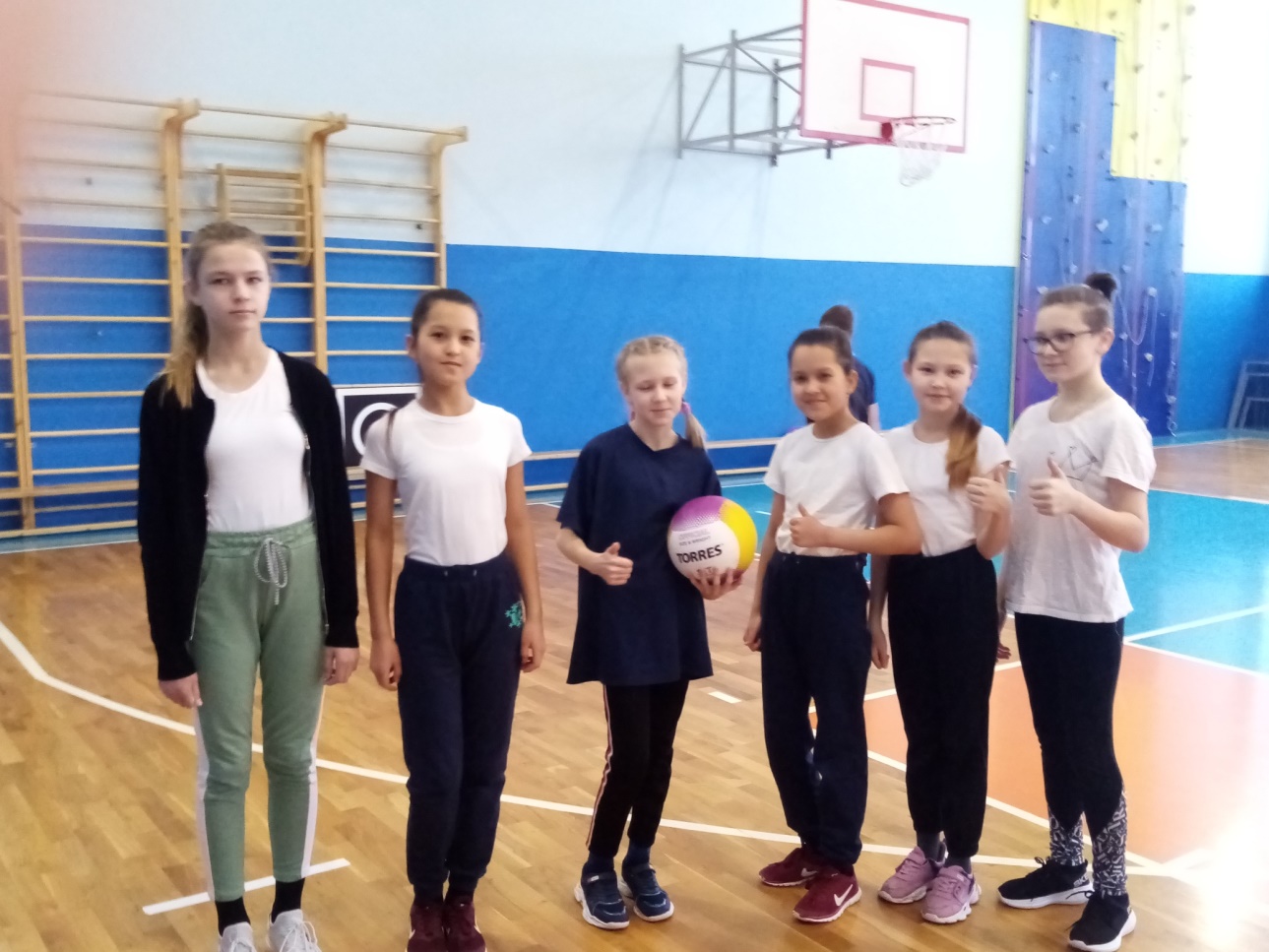 Профилактика простудных  заболеваний
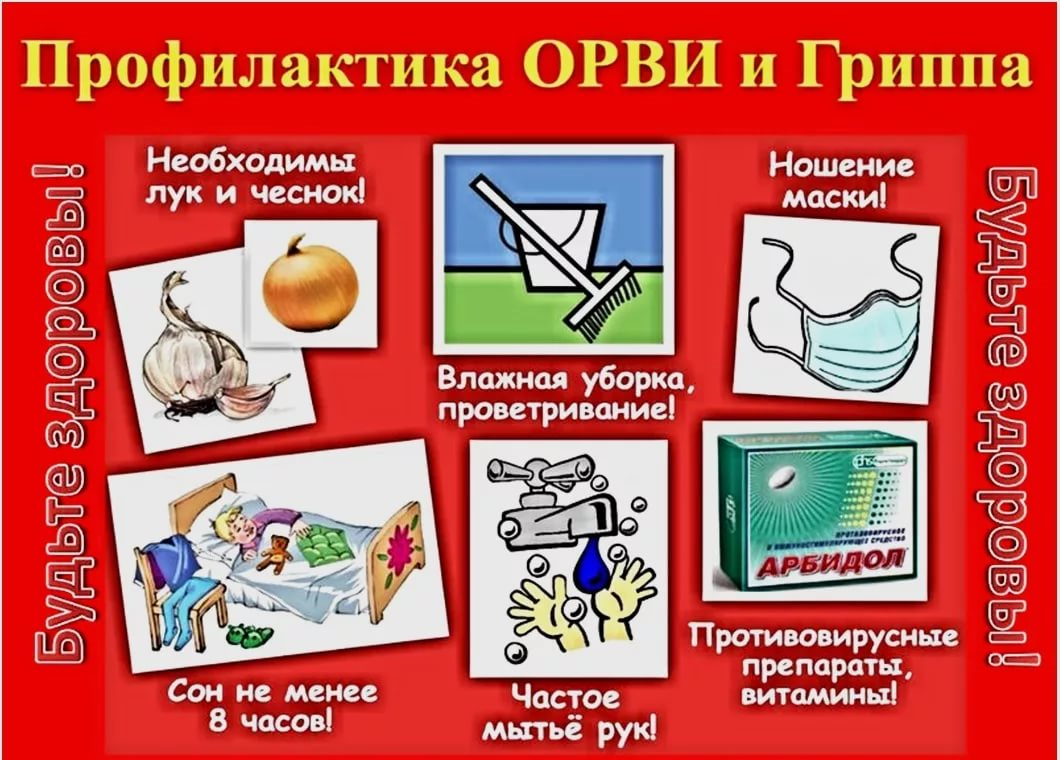 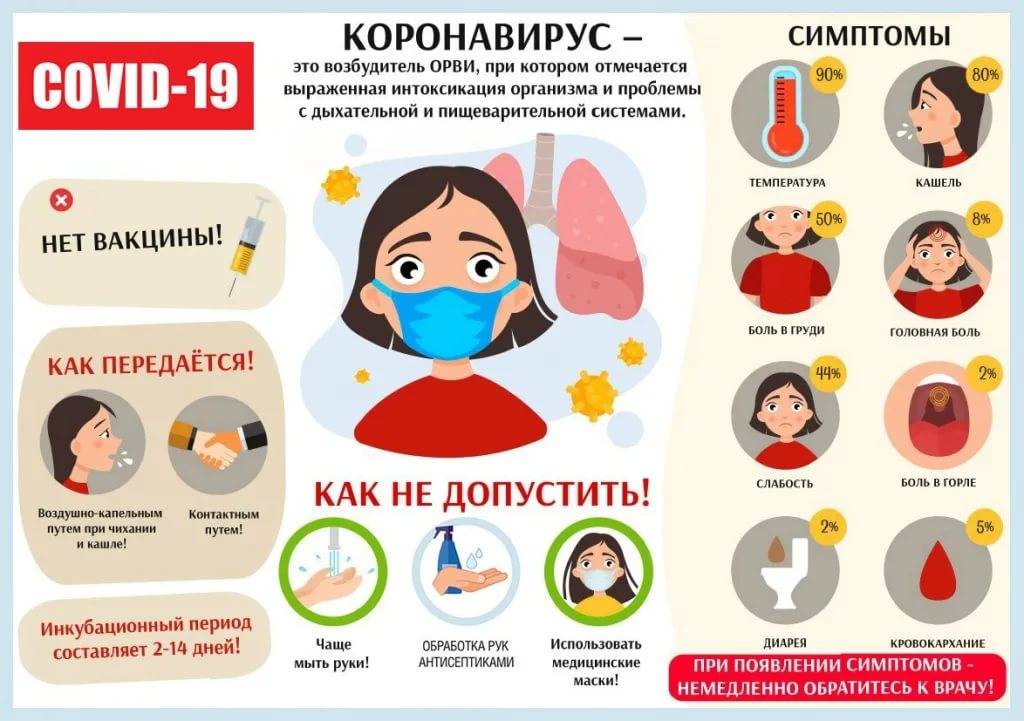 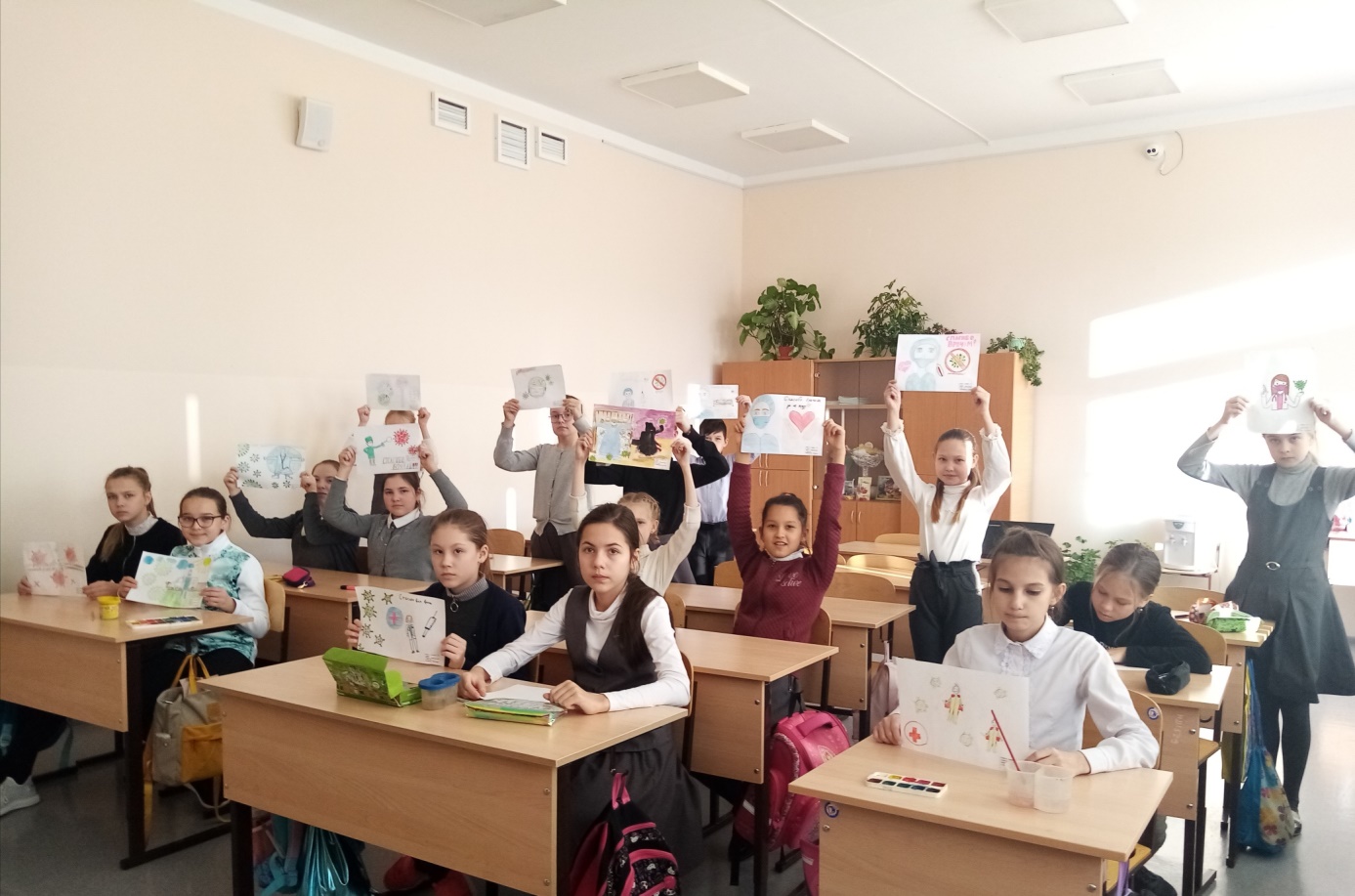 Акция  «Спасибо  врачам»
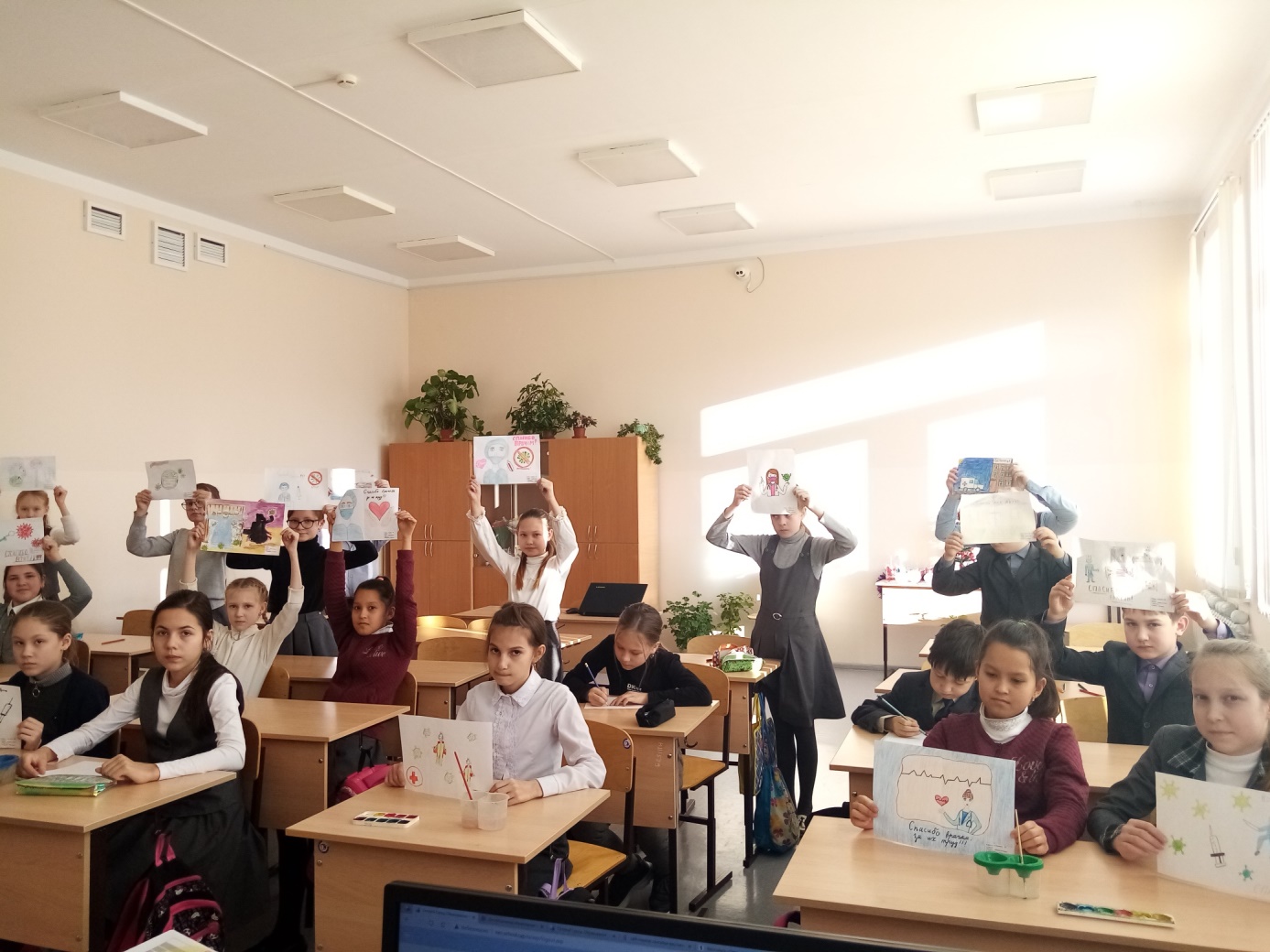